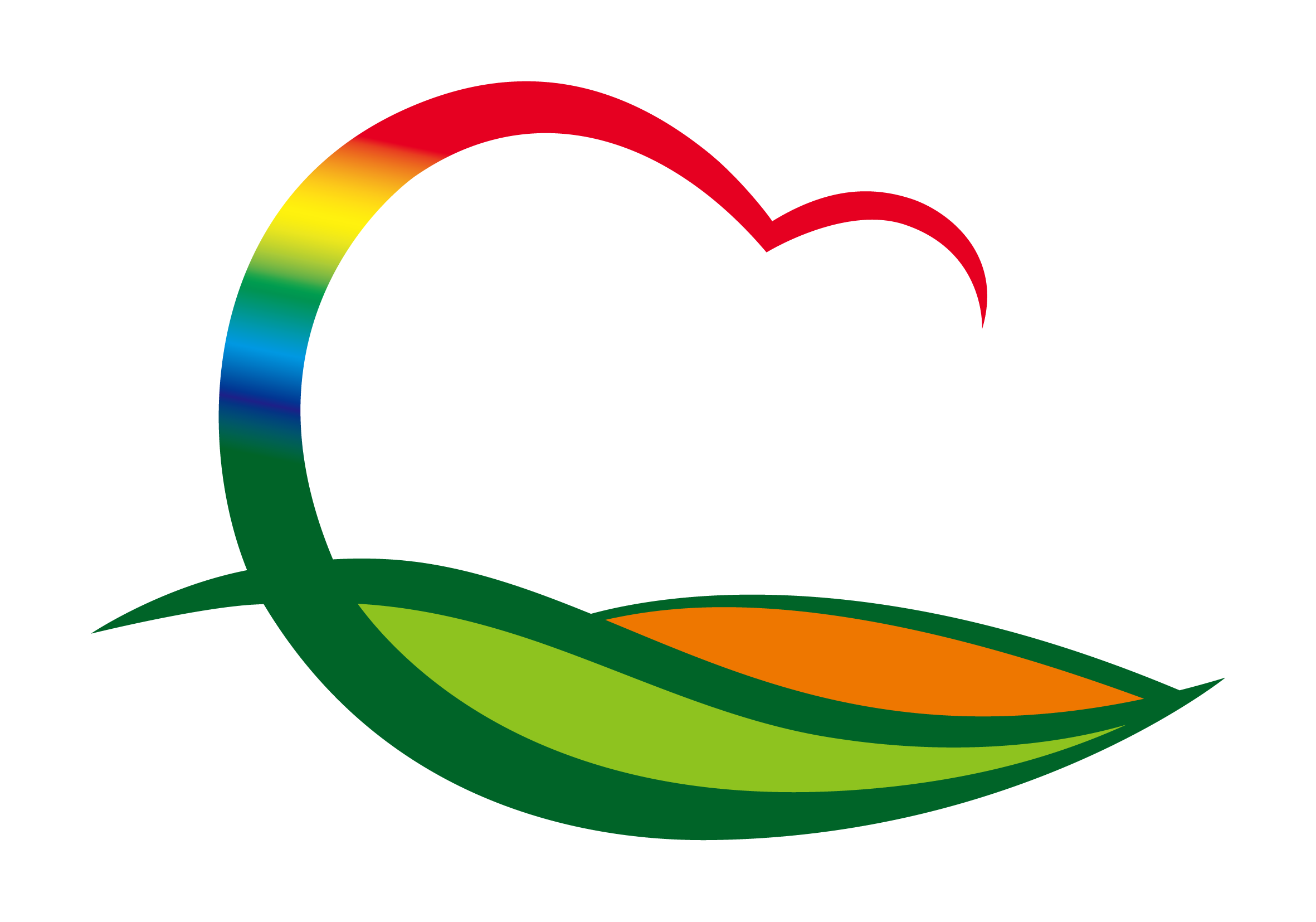 월간업무 추진계획
( 2023. 6. 1. ~ 6. 30.)
1. 의원간담회
6. 1.(목) 10:00 , 6. 29.(목) 10:00 / 위원회회의실
「영동군 난계국악단 설치 운영 조례」일부개정 외 3건
2. 조례규칙심의회
6. 7.(수) 08:30 , 6. 28.(수) 08:30 / 상황실
 영동군 행정기구 설치 조례 시행규칙 일부개정규칙안 외 6건
3. 제314회 영동군의회 제1차 정례회
6. 8.(목) ~ 6. 26.(월) / 본회의장 및 위원회회의실
4. 2023년도 본청1차(농정과) 자체 종합감사
6. 12.(월) ~ 6. 16.(금) / 상설감사장 / 기획감사관 외 5명
2020. 5월 ~ 2023. 4월까지(3년 간) 추진한 업무 전반
5. 2023년도 상수도사업소 자체 종합감사
6. 19.(월) ~ 6. 23.(금) / 상설감사장 / 기획감사관 외 5명
2020. 6월 ~ 2023. 5월까지(3년 간) 추진한 업무 전반
6. 2023년 상반기 주요업무 추진실적 보고
6. 19.(월), 6. 21.(수) / 상황실 / 부서장 보고(각팀장 배석)
  ※ 군수님 하실 일 : 회의주재